4-phenylbutyrate therapy restores the calcification inhibition potential of ABCC6 missense mutations
Hi‘ilani Hopkins
ABCC6
Active (ATP-dependent) transporter

Helps to inhibit calcification through pyrophosphate production

Expressed in the liver, kidney, and intestine

Localized in the plasma membrane

Mutations lead to genetic diseases (PXE and GACI)
Bergen et al., 2000;  Le Saux et al., 2000; Ringpfeil et al, 2000
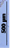 Abcc6-/- Artery
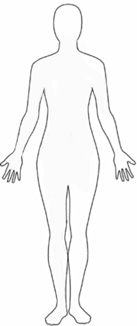 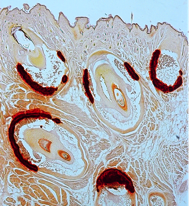 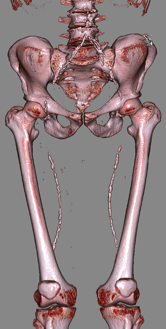 Abcc6-/- Whiskers
Pseudoxanthoma Elasticum (PXE)
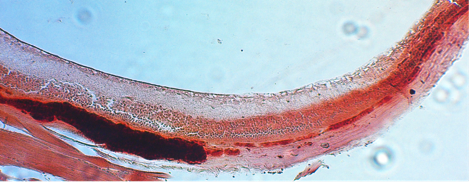 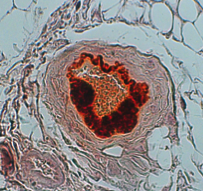 28 months old Abcc6-/- mouse
Human Phenotype
Mouse Phenotype
Dermal
membrane
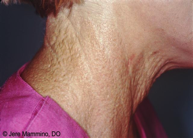 Retina
Bruch’s
*
Sclera
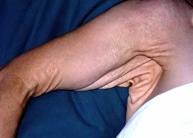 Ocular
Vascular
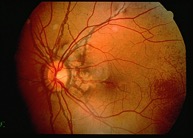 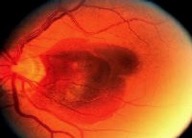 Abcc6-/- eyes (Bruch’s membrane)
Hypothesis
4-phenylbutyrate (4-PBA)
drug used to treat urea cycle disorders
 also interferes with ER chaperones 

Most ABCC6 mutants have normal transport activity, but abnormal cellular localization, which can be rescued by 4-PBA 

Because 4-PBA rescues plasma membrane localization of several ABCC6 mutants, we hypothesize that it will also rescue ABCC6’s function i.e. calcification inhibition
(Le Saux et al., 2011; Pomozi et al., 2014)
4-PBA interferes with ER chaperones

- Inducing Hsp-70 and Hsp-90 
- Inhibiting Hsc-70 and CHIP
Maturation
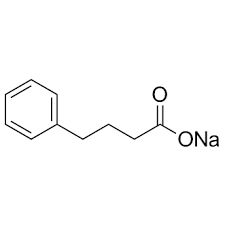 Hsp-90
4-PBA
Hsp-70
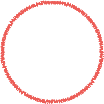 Hsc-70/CHIP
ER
Degradation
Hsp-90/Aha1
Purpose
Can 4-PBA restore plasma membrane localization of various ABCC6 mutants and stop/prevent further calcification?
4-PBA
No rescue of plasma membrane localization
Intracellular (incorrect)
No calcification 
inhibition
Rescue plasma membrane localization
Active
ABCC6 mutants (disease-causing)
Plasma membrane (correct)
Inactive
Calcification inhibition
?
in vitro & in vivo
in vivo
in vitro
As an existing drug, 4-PBA could be a feasible way to treat PXE patients.
Methods
Used an ABCC6 KO mouse strain (mice had no ABCC6 protein)

Hydrodynamic tail vein injections of a plasmid allowed expression of mutant and normal human ABCC6 in liver

Cryoinjury of hearts induced cardiac calcification in ABCC6 KO mice

Immunohistochemistry of livers to verify expression of human ABCC6
The cellular localization of 40% of the mutants can be rescued by 4-PBA treatment in vivo (in humanized mouse model)
R1114P
Q1347H
S1121W
R1314W
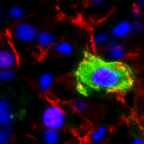 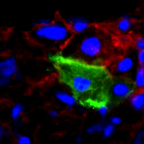 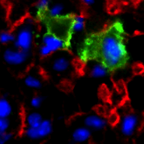 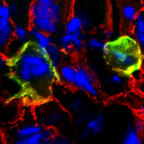 Untreated
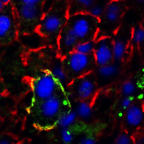 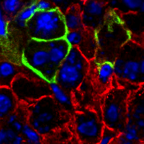 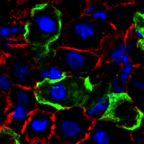 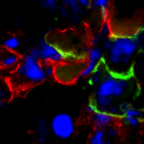 Green: human ABCC6 protein

Red: plasma membrane marker (cadherin)

Blue: nuclei
4-4-PBA
Pomozi et al. 2013, J. Invest. Dermatol.;  Le Saux et al. 2011, PLoS One
Heart Calcification
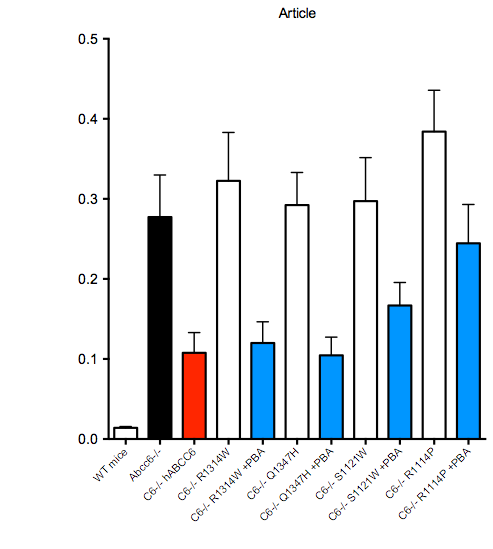 *
+
4-PBA
*
**
**
+
4-PBA
Calcification 
(Total calcium concentration µg/dL/mg tissue)
+
4-PBA
+
4-PBA
***
WT
ABCC6
WT 
mouse
Abcc6-/-
ABCC6
R1314W
ABCC6
Q1347H
ABCC6
S1121W
ABCC6
R1114P
My Role in the Project
These results were submitted for publication in the Journal of Investigative Dermatology
Reviewers requested additional data, in particular histology of hearts

Immunohistochemistry to verify that mouse livers expressed the human ABCC6

Microscopy imaging
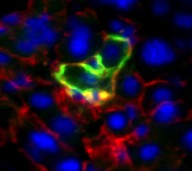 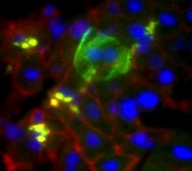 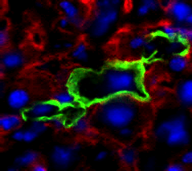 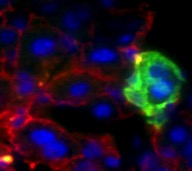 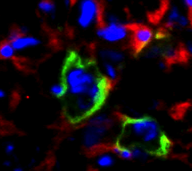 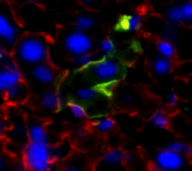 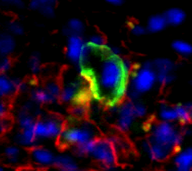 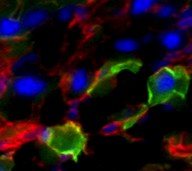 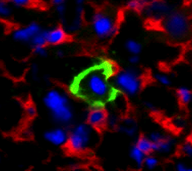 My Role in the Project
200 µm
WT - ABCC6
WT - ABCC6
WT - ABCC6
Q1347H
Q1347H
Q1347H
Q1347H + 4-PBA
Q1347H + 4-PBA
Q1347H + 4-PBA
20 µm
20 µm
20 µm
20 µm
20 µm
20 µm
20 µm
20 µm
20 µm
20 µm
Green: human ABCC6 protein

Red: plasma membrane marker (cadherin)

Blue: nuclei
Abcc6 -/-  WT
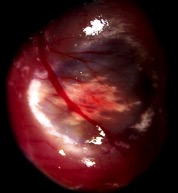 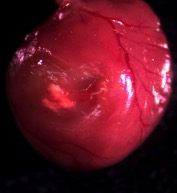 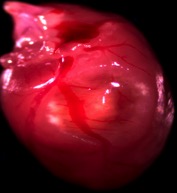 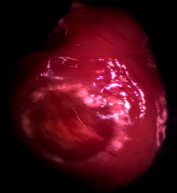 Q1347H
My Role in the Project
Abcc6 -/-
Q1347H + 4-PBA
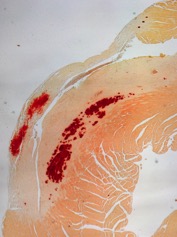 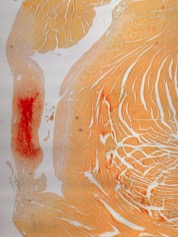 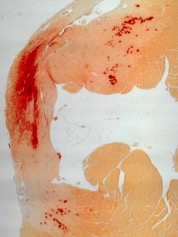 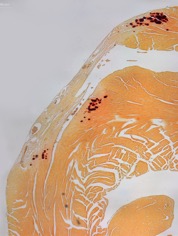 200 µm
200 µm
200 µm
200 µm
Conclusion
4-PBA is effective for certain mutants (R1314W, Q1347H, S1121W) 
Can stop and prevent calcification, but cannot reverse existing calcification

4-PBA can be used to treat some PXE patients

The manuscript was resubmitted
(V. Pomozi, C. Brampton, F. Szeri, D. Dedinszki, E. Kozak, K. van de Wetering, 
H. Hopkins, L. Martin, A. Varadi, and O. Le Saux)
[Speaker Notes: Clinical trial in France]
Acknowledgments
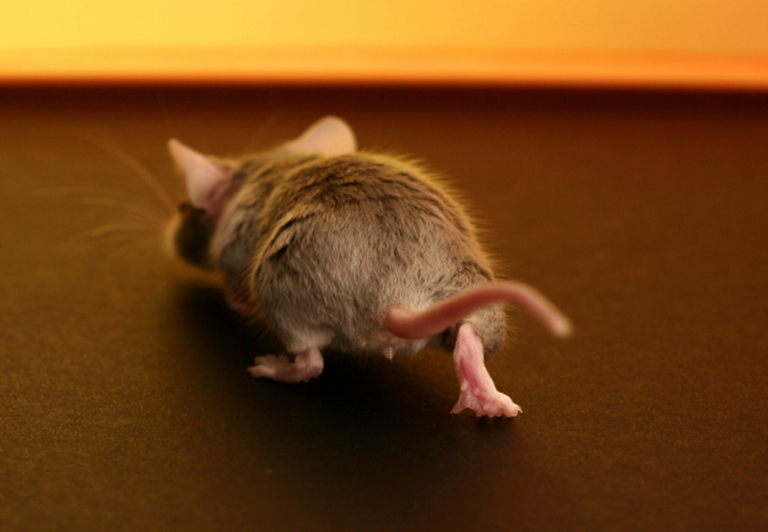 Olivier Le Saux, PhD
Viola Pomozi, PhD
Janna Zoll, MS
STEP-UP Program
George Hui, PhD
Fiona Brown
NIH Grant: HL108249